Last night
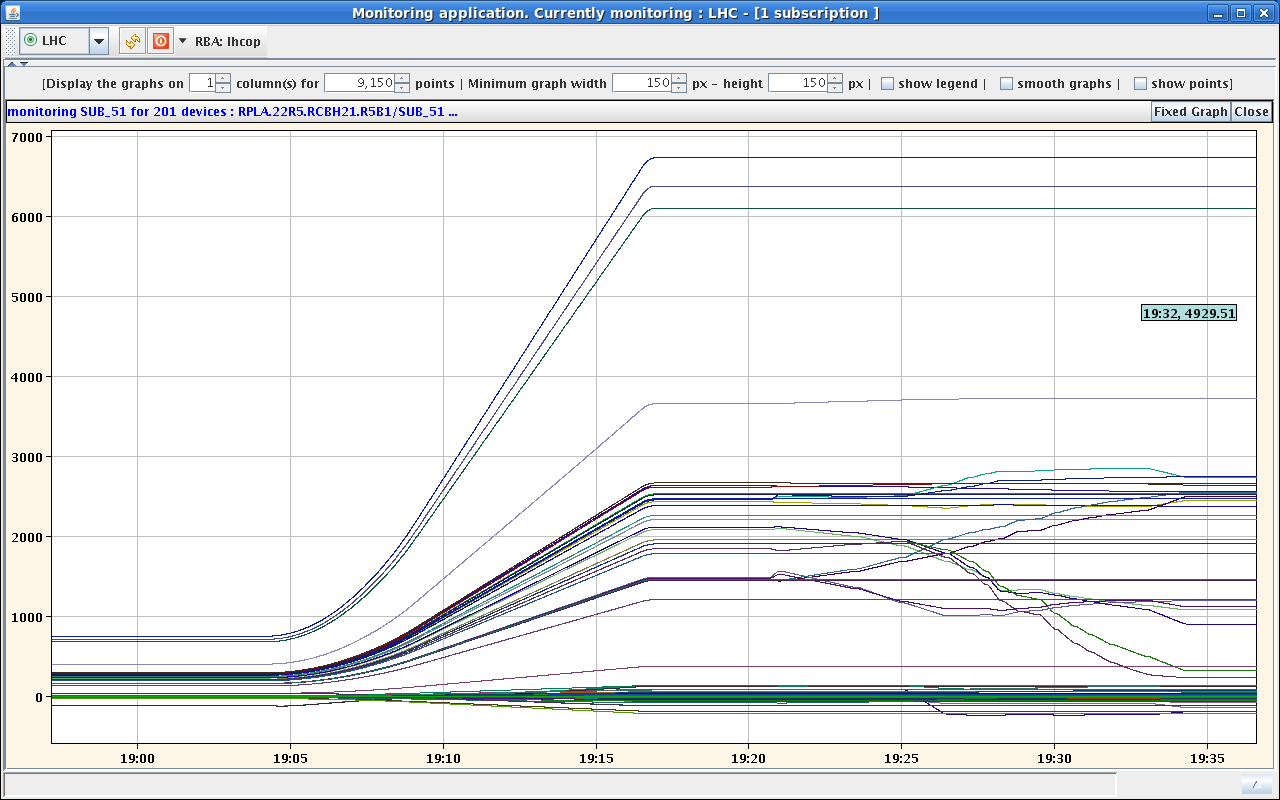 12:00 TDI Xray finished
13:00 TED check finished
14:00 Beam Loop closed
14:30 Not possible to perform the injection beam interlock test for MKI 
SPS Beam LOOP open due to Vacuum intervention.
14:30 Continue LBDS tests in the LHC ring
18:30 Access Vacuum gauge problem on MKI8 finished.
19:00 Vacuum interlock tests finished.
19:17 Ramp squeeze and collision all circuits without problems.
20:00 Switch ON Exp’s compensator RBWMDV.L2 faulty
22:30 Collimators through the ramp and squeeze 
While loading injection settings, sector 81 did not load as one circuit timed out:RCBV13.L1B1
RF cavity ACSMOduleM1B2 tripped. According to cryo it was a small quench
Last night
High-Beta squeeze still some problem when loading the function.
Totem settings ok for the nominal injection.
Open issues
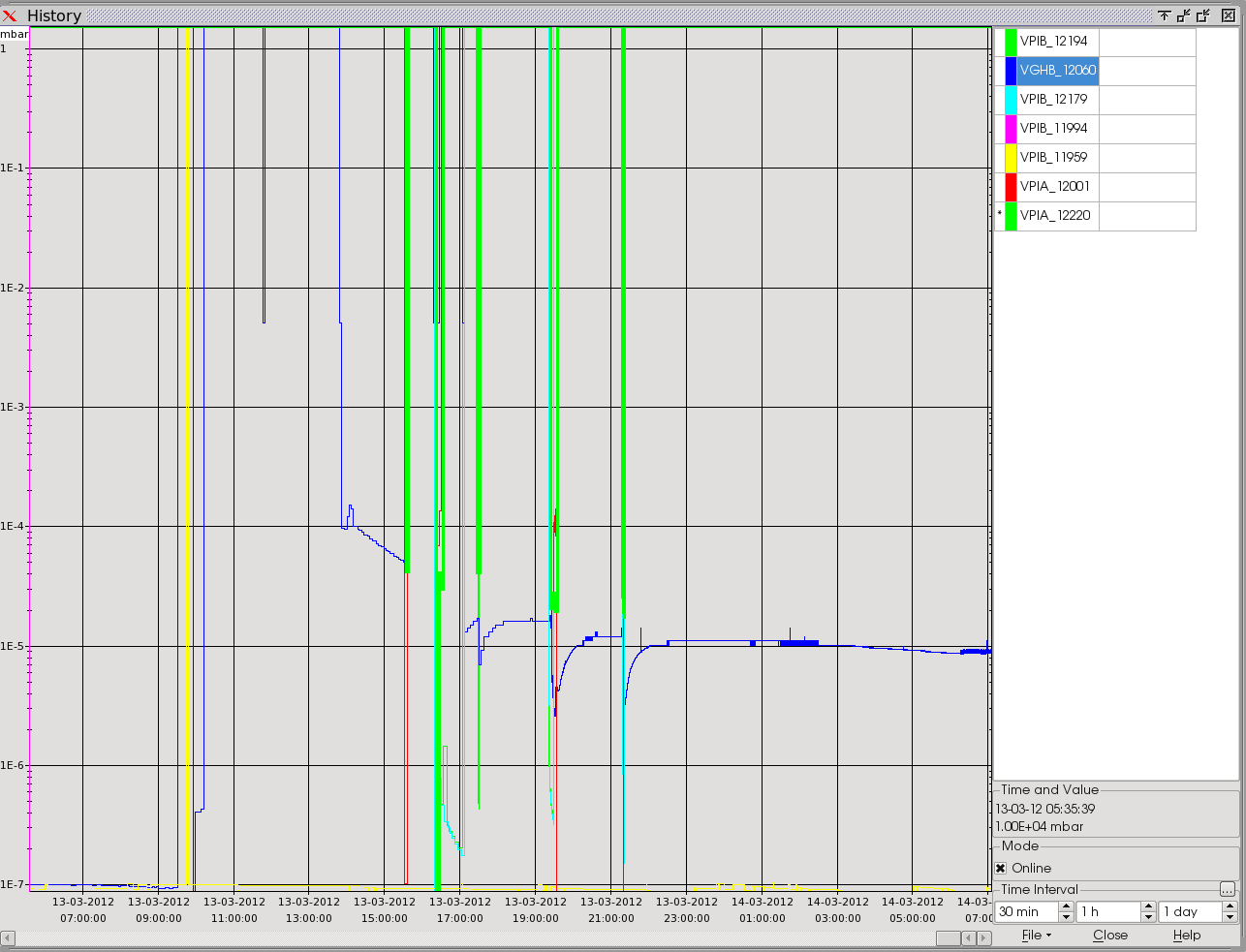 SPS Vacuum leak in Ba1
Vacuum level  1E-5 Bar





RCBXH1.L1 
ramp rate changed to 4.5 > 3.5 A/sec
Acceleration 0.25 > 0,2 A/sec^2 
RQTD/F circuits unable to load ramp/squeeze function  
RQF/RQD require higher commissioning current for high beta (50 A) LSA table updated 
Now at from 6400 >> 6450 A 
Exp’s compensator RBWMDV.L2 faulty
2 final tests for LBDS & Kicker to be operational
3
Lbds test
12:00 Synchronisation of injection and AGK tests (EC, WB)-          
 13:00 Injection BETS checks and Soft Start limits tests (MB, WB)